«Интеграция в театрализованной деятельности»
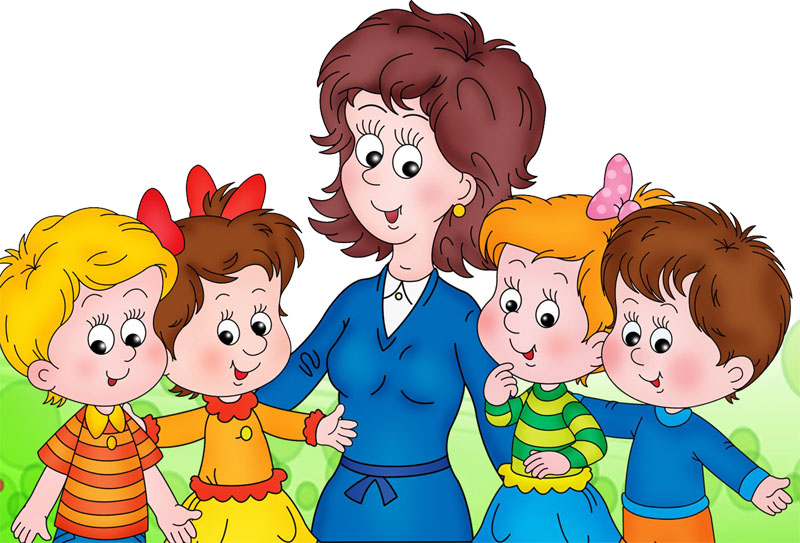 Цель: Развитие гармоничной творческой личности ребенка с помощью приобщения к театральному искусству.

Задачи:  
1.Развитие познавательных интересов и творческих способностей детей, ассоциативного мышления, настойчивости, целеустремленности, умения комбинировать образы.
 
2.Способствование проявлений любознательности, стремления к познанию нового, интуиции, смекалки и изобретательности, способности к импровизации, усвоения новой информации и новых способов действия, проявлению общего интеллекта, эмоций при проигрывании ролей.
 
3. Воспитание театральной культуры юных петербуржцев через знакомство с театральным миром, профессиональной театральной терминологией.
Упражнения на развитие речи, дыхания и голоса совершенствуют речевой аппарат ребенка. Выполнение игровых заданий в образах животных и персонажей из сказок помогает лучше овладеть своим телом, осознать пластические возможности движений.
 
Благодаря театрализованным играм и спектаклям ребята становится более раскрепощенными, общительными; они учатся четко формировать свои мысли и излагать их публично, тоньше чувствовать и познавать окружающий мир.
Социально-личностное направление
Социализация

Выступление перед зрителями.
Использование в совместной деятельности музыкальных, дидактических, хороводных и подвижных игр .
ОБЖ
Знакомство с правилами безопасного поведения в театре.
Труд 
Ручной труд: изготовление атрибутов и декораций.
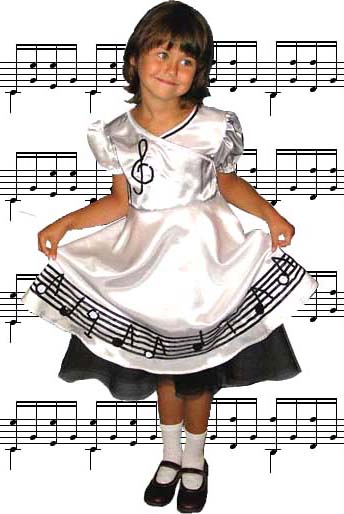 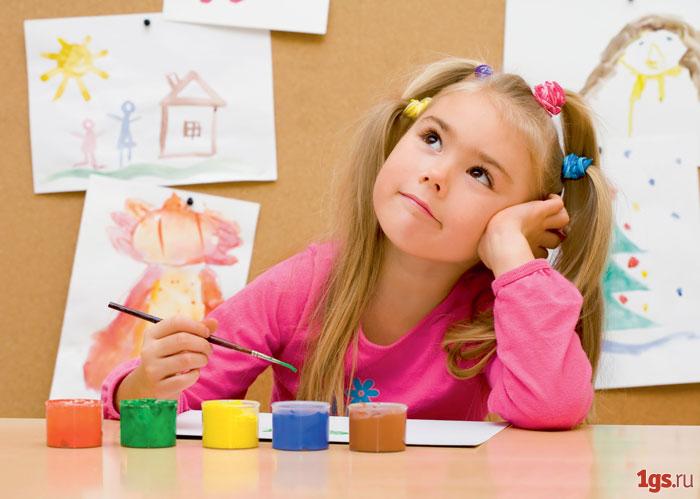 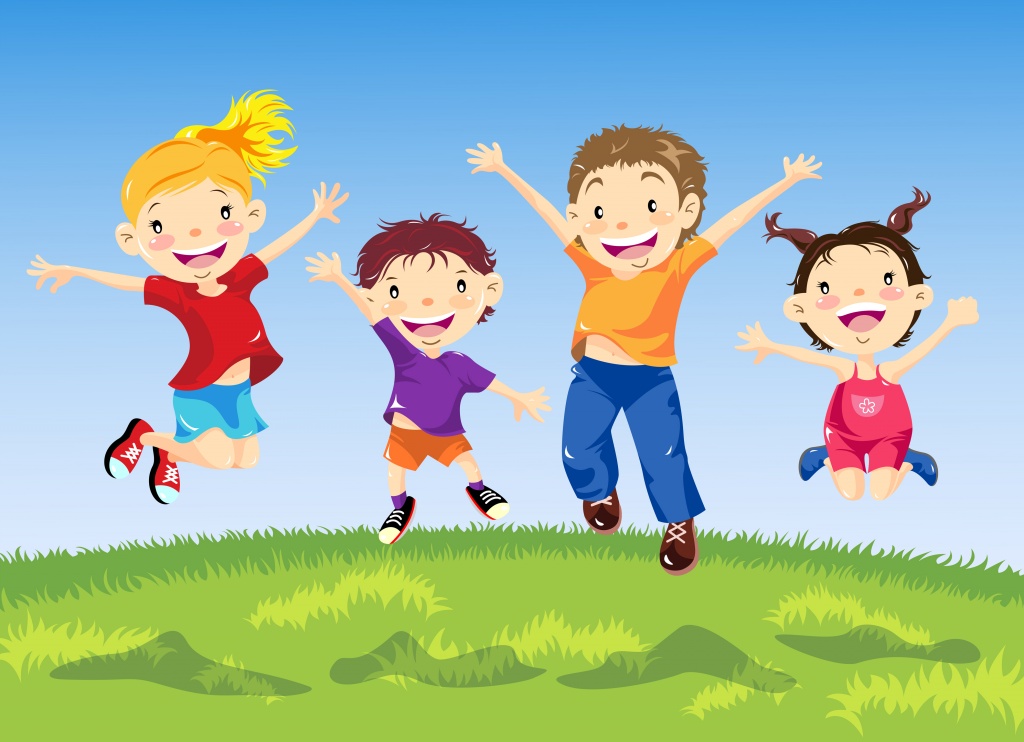 Работа над театральными постановками проводится за три этапа
I  этап - Знакомство
На этом этапе основной задачей является заинтересовать детей участием в  спектакле. Здесь используются различные наглядные методы – показ иллюстрации, презентации, видеозаписи, а так же чтение и обязательно анализ характеров героев. Можно провести игры на образы.
II этап - Рабочий
Самый трудоемкий  этап. Необходимо поэтапная деятельность с промежуточными играми. В этом этапе дети разучивают не только текст, песни и танцы, но и работают над выразительной интонацией, над мимикой, над жестом. Если в спектакле задействованы куклы, то необходима и поэтапная работа с куклами.
Дети действуют в условных декорациях, с условными предметами (стулья, палки, флажки…).
III этап - Итоговый
На этом этапе проходят репетиции всего спектакля целиком. Используются подготовленные для спектакля декорации, бутафория, реквизит и элементы костюмов. Репетиции проходят со всеми музыкальными номерами. Параллельно дети совместно с взрослыми изготовляют билеты и оформляют афишу. Родители тоже могут принимать участие в изготовлении афиши и билетов, а так же в изготовлении элементов костюма. Такая совместная деятельность необходима для ответственного настроя перед выступлением.
 
Перед премьерой спектакля необходимо настроить детей на спектакль и параллельно настроить зрителей на поддержку юных артистов. После выступления предложить обсудить с детьми спектакль и самим выявить недостатки и недочеты во время выступления, что бы во время повторного показа не повторять эти ошибки.
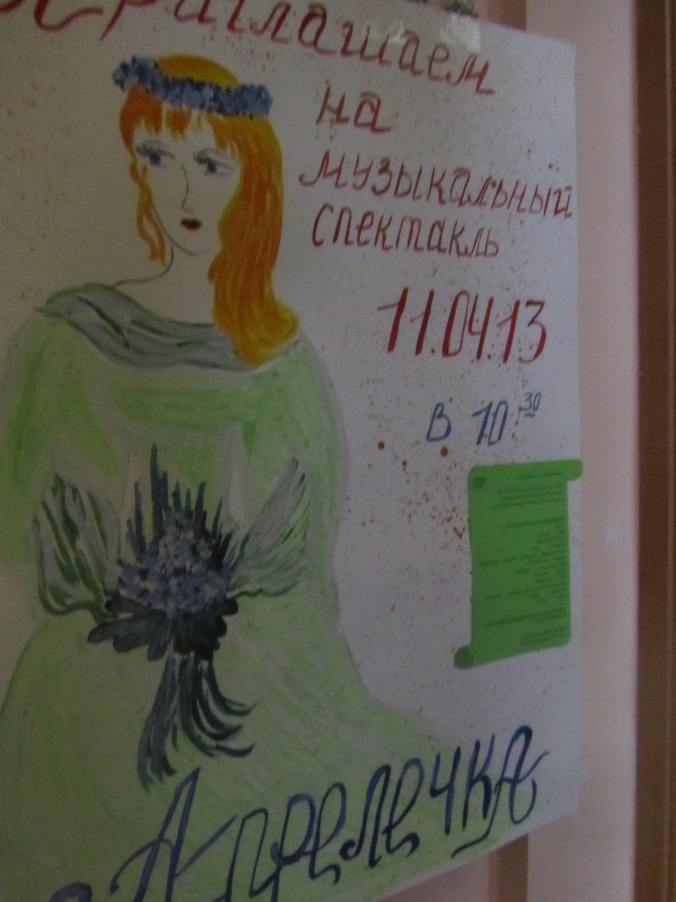 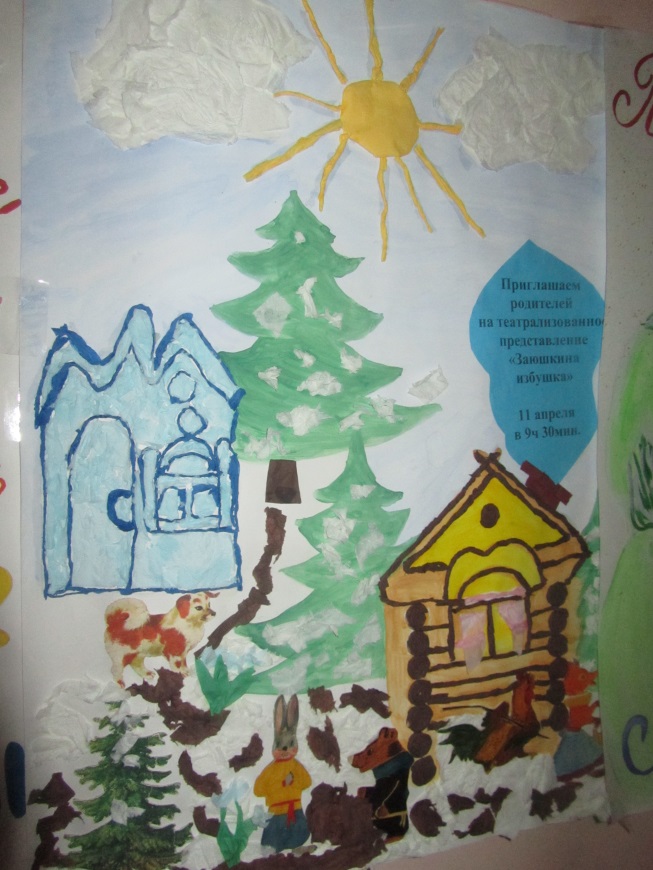 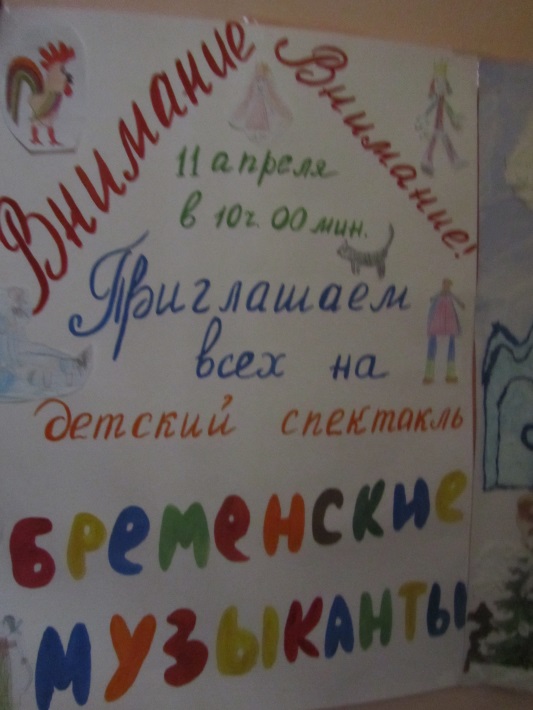 « 12 месяцев»
«Волшебная книга сказок»
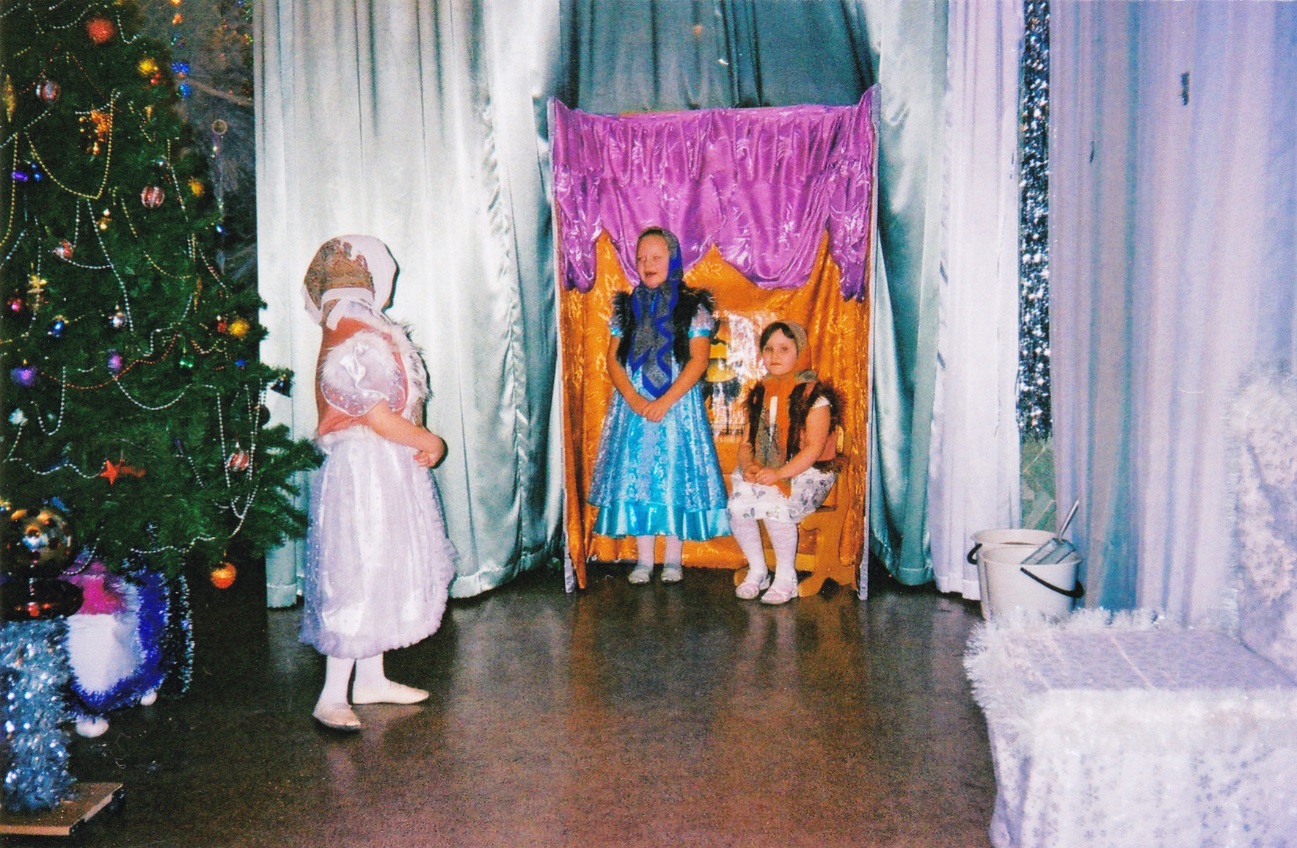 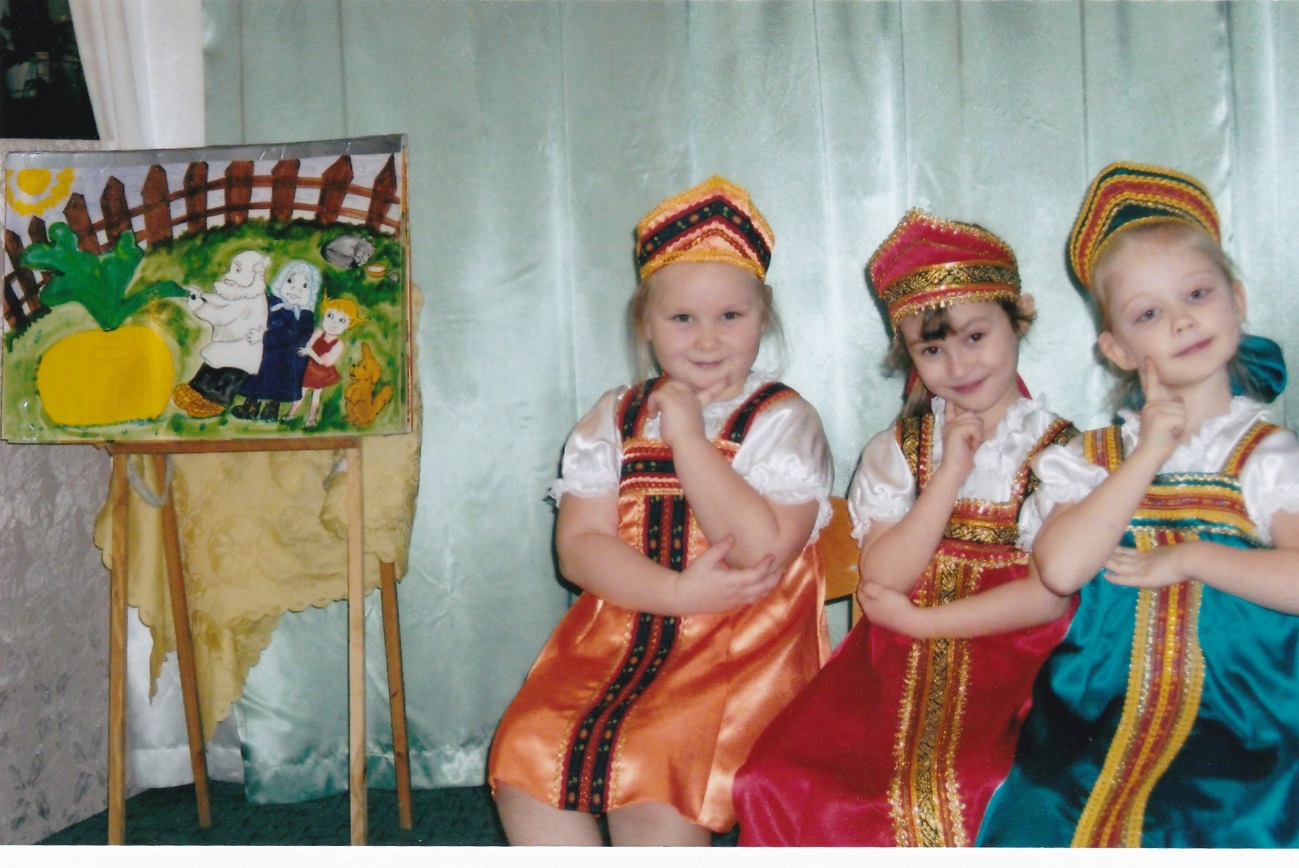 Занятия сценическим искусством не только вводят детей в мир прекрасного, но и является источником для формирования, думающего и чувствующего, любящего и активного человека, готового к творческой деятельности в любой области.